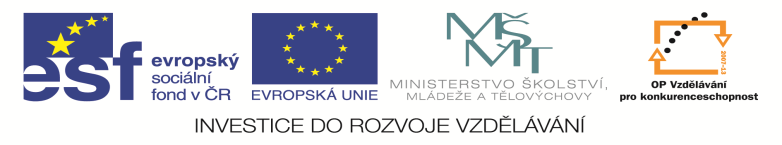 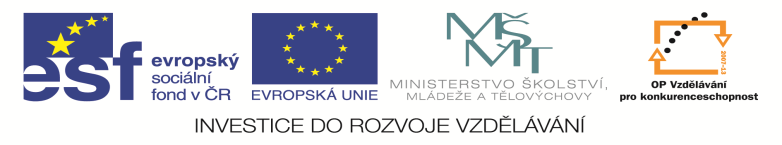 Normalizované polotovary
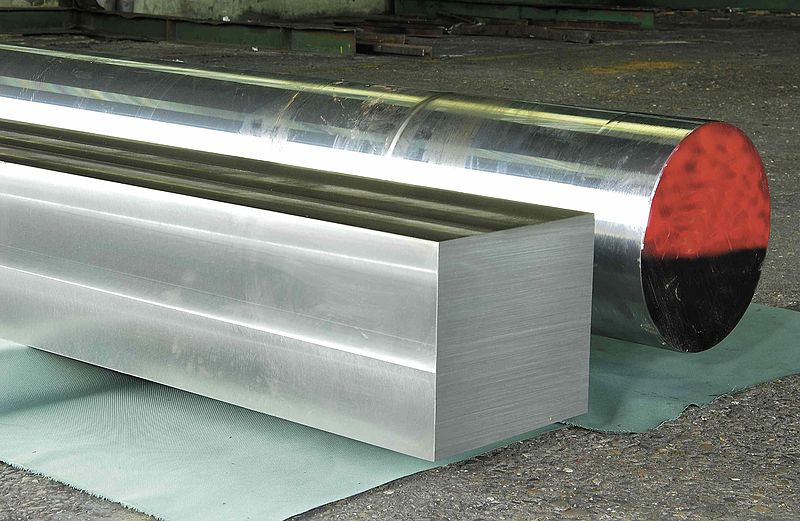 Norma – závazný předpis o rozměrech, tvarech a jakosti.
Polotovary – nedokončené výrobky, dokončují se jinými technologiemi, např. obráběním, litím, kováním atd.
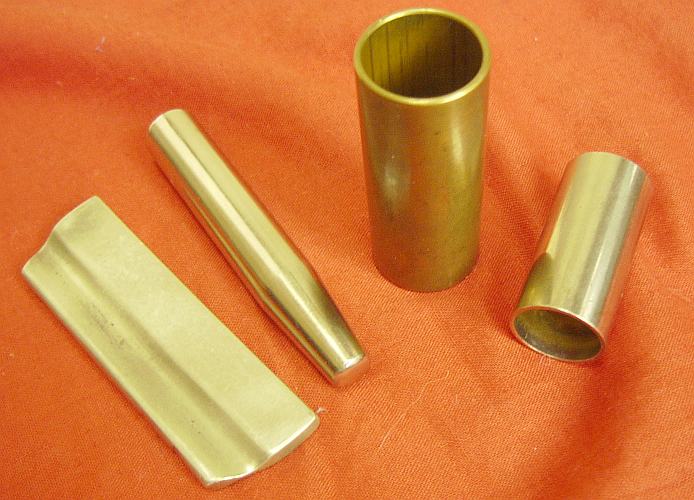 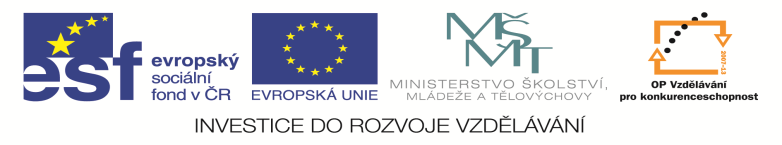 Postup výroby normalizovaných polotovarů
Ocelové ingoty
Z tekutého surového Fe se zkujňováním vyrobí v ocelárnách tekutá ocel, která se odlije do velkých kokil. Po ztuhnutí získáme ingoty, která se převezou do válcoven, kde se válcováním přeměňují na předvalky velkých průřezů (brány, sochory) a vývalky, které vznikají dalším válcováním předvalků.
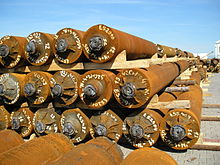 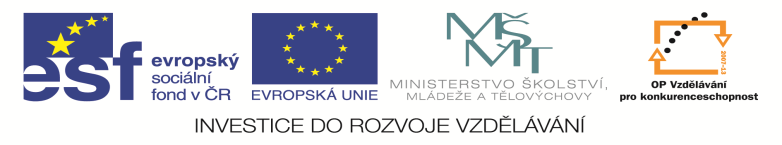 Válcování plechů
Schéma válcování
Probíhá ve válcovnách na válcovacích stolicích různého provedení.
Válcovací stolice = rám + válce.
Válcováním za tepla nebo za studena.
Válcovací trať = několik válcovacích stolic za sebou.
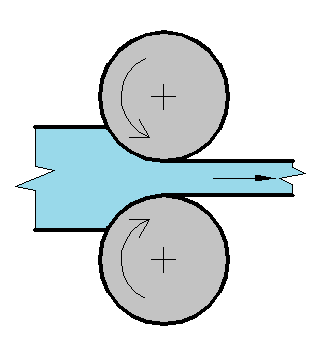 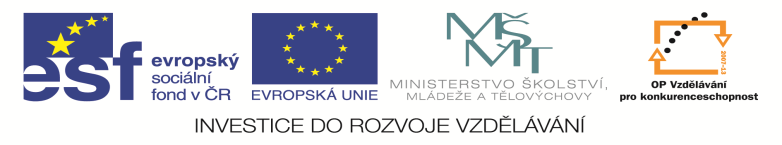 Schéma válcovací stolice
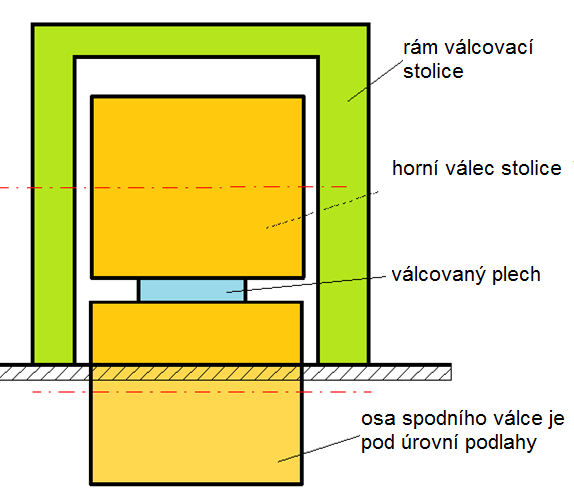 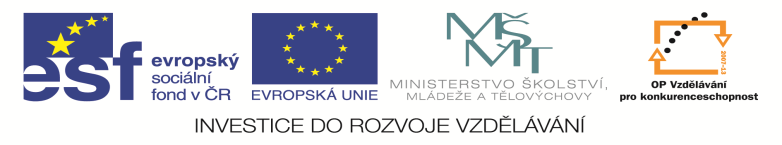 Druhy válcovacích stolic podle počtu válců
Válcovací stolice dělíme  podle počtu válců na:
Duo.
Trio.
Kvarto.
D.- F. Víceválcové.
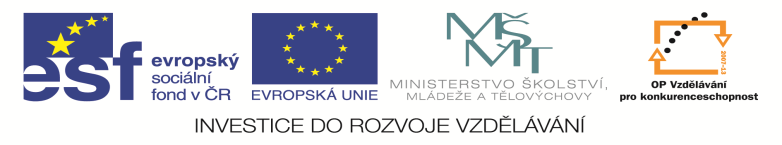 Druhy válcovacích stolic
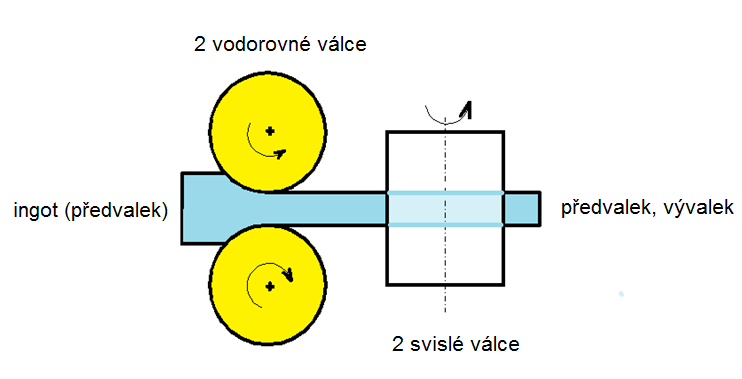 Válce s vodorovnou osou  válcují předvalek na tloušťku, válce se svislou osou válcují na šířku.
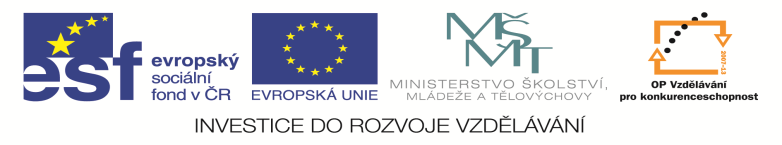 Výroba profilů
Válcovací stolice s kalibrovanými válci
Podle povrchu polotovaru po tváření rozeznáváme tyto profily:
Hrubé
         horší přesnost rozměrů, hrubý
         zokujený povrch.
Přesné
         přesnost IT9-11 s povrchem
         kovově čistým.
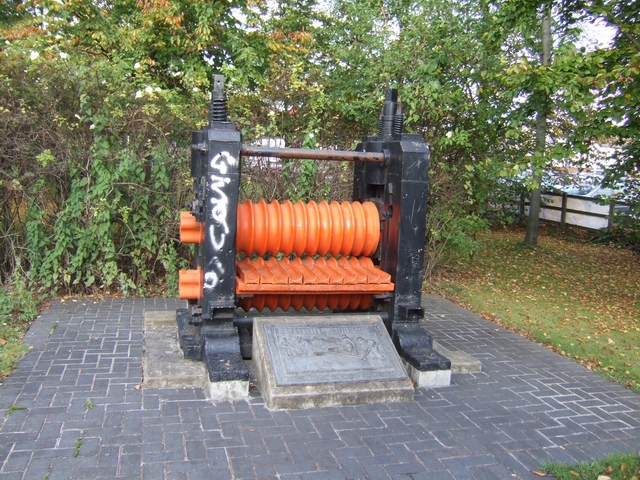 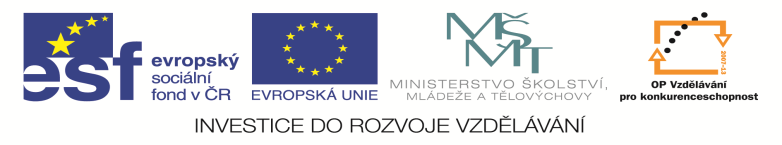 Hrubé profily
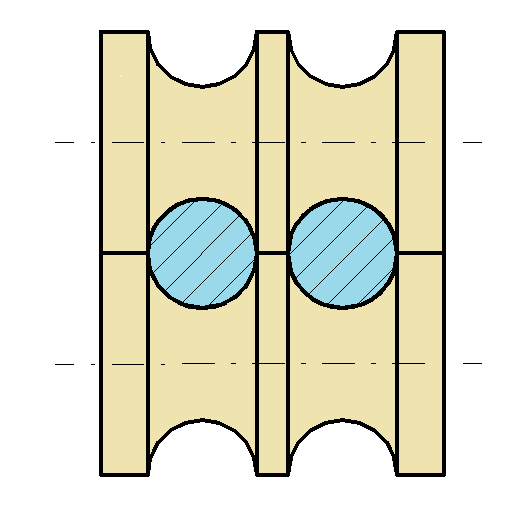 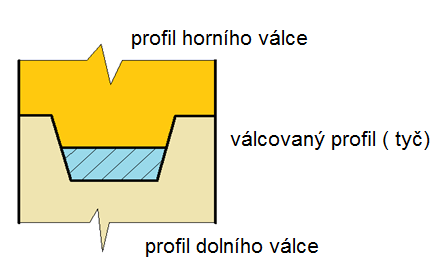 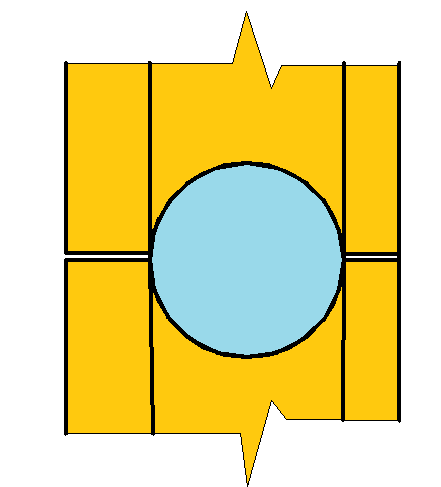 Vyrábí se ve válcovnách na tzv. kalibrovaných válcovacích stolicích.
Kalibr = prostor pro materiál mezi oběma válci.
Druhy kalibru:
Otevřené.
Uzavřené.
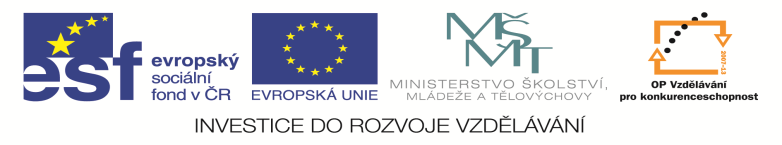 Přesné profily
Tažené polotovary:
Dráty, tyče
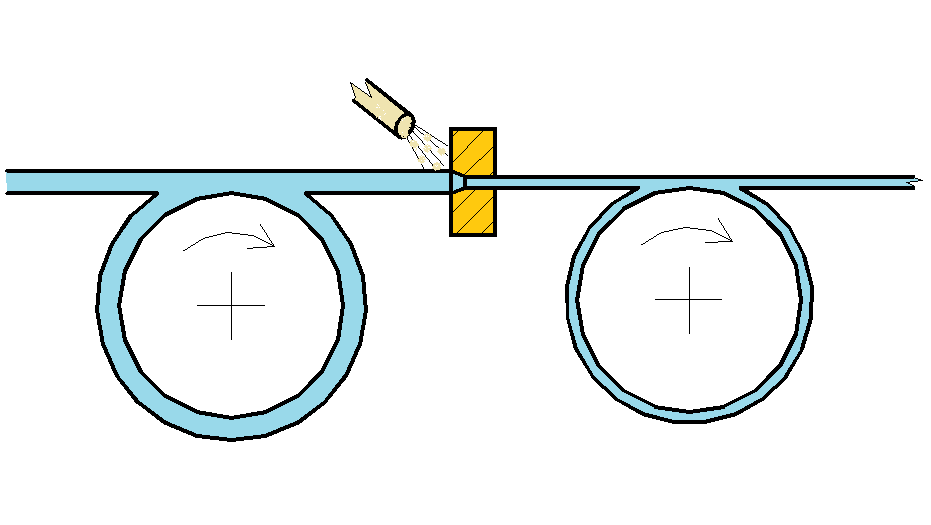 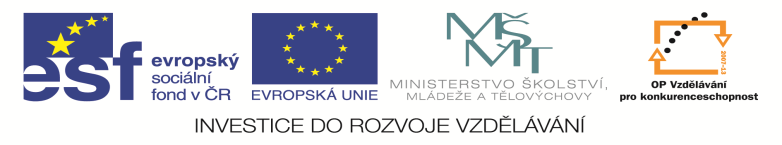 Tažení drátů
Drát se vyrábí tažením v drátovnách. Tenčí dráty se vyrábí z drátů silnějších protahováním přes průvlak. Dráty s průměrem nad 5 mm se vyrábí válcováním.
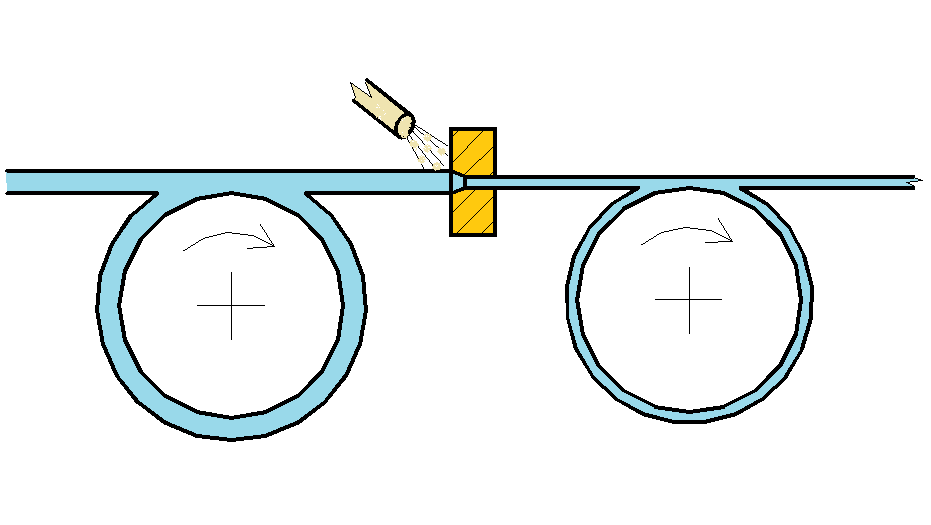 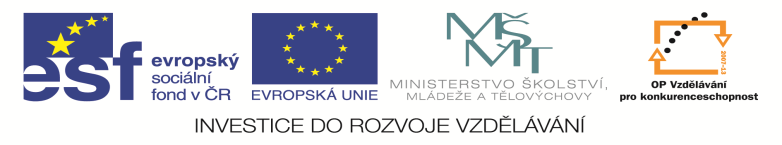 Žíhání = patentování drátů
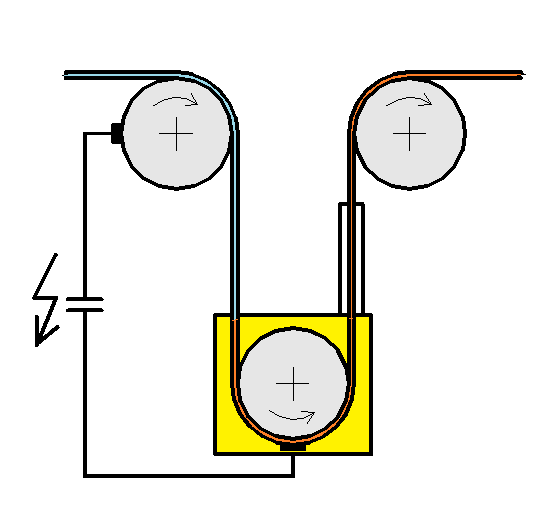 Tažený drát ztrácí tažnost, houževnatost, zvyšuje se jeho tvrdost a křehkost, proto do procesu zařazujeme žíhání, které tyto nedostatky odstraní.
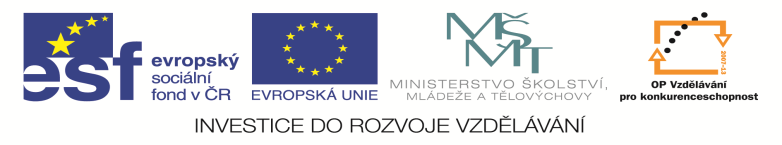 Úkol:
Popište podrobně výrobu drátu. Využijte k tomu následující obrázky.
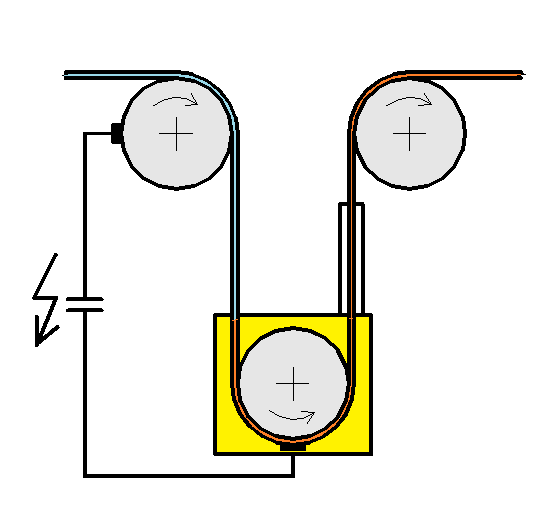 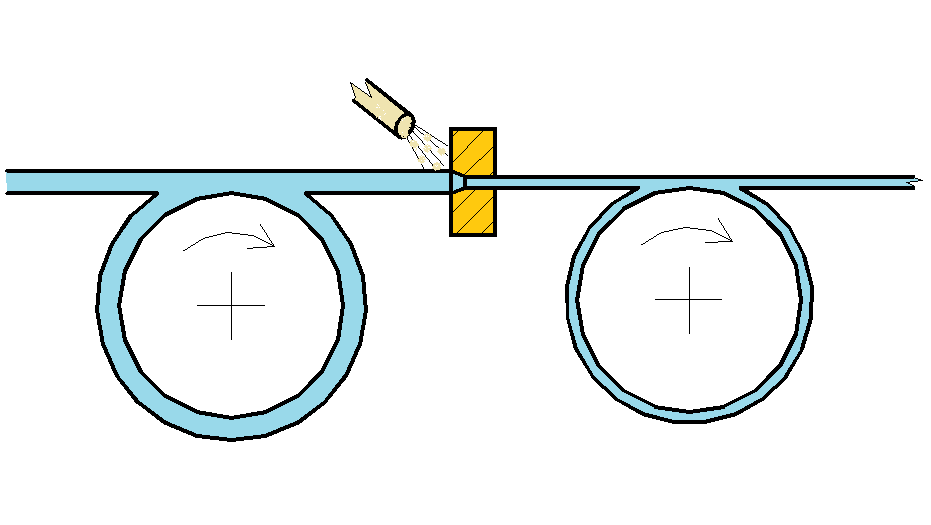 Popište, co představují následující obrázky.
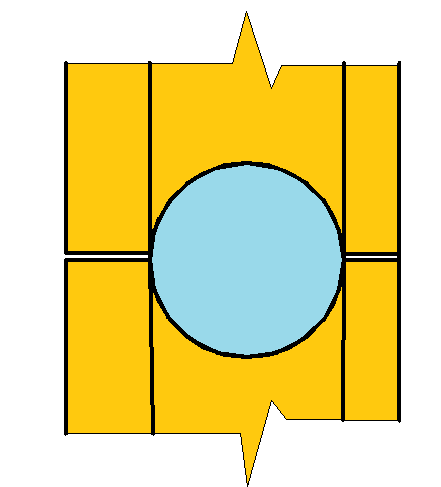 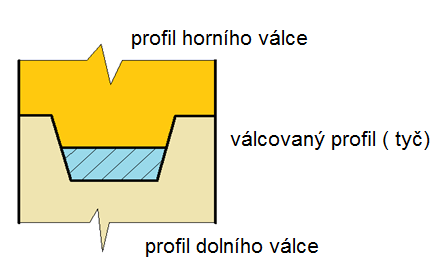 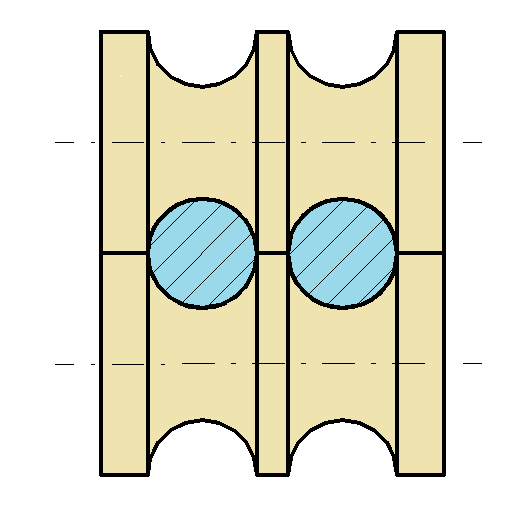 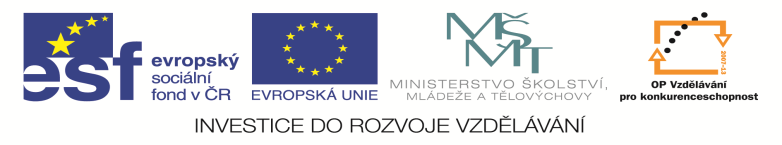 Výroba bezešvých ocelových trubek
Mannesmannův způsob
Stiefelův způsob
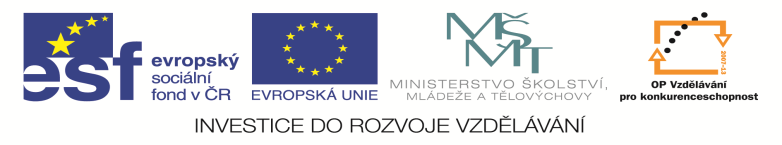 Válcování trubek
Pohled shora na uspořádání válců.
Začátek válcování: tyč je vedena z zleva.
Šikmým uspořádáním válců se ve středu tyče tvořit dutina.
V dalším průběhu trubky je trnem kalibrován vnitřní průměr.
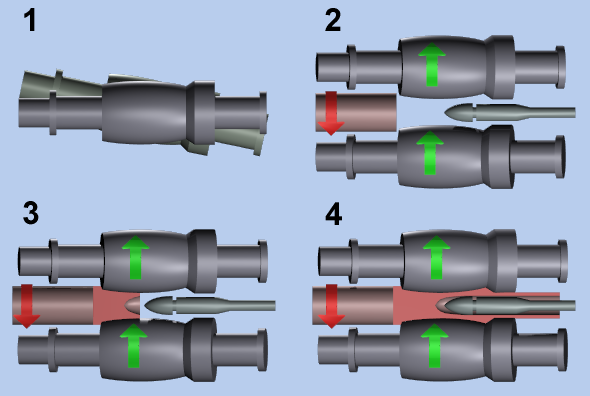 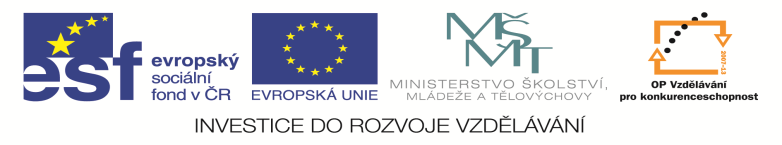 Mannesmannův způsob
Postup:
válcový ingot se válcuje mezi 2 mimoběžnými stejně se otáčejícími válci.
Uvnitř materiálu se díky  vzniká tahové napětí, které je příčinou vytvoření dutiny (díry).
Trn dutinu tedy nevytváří, ale jen rozšiřuje!
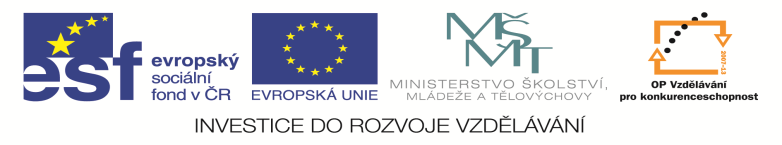 Stiefelův způsob
Princip je stejný jako u Mannesmanna.
Tvar válců s různoběžnými osami je jiný, hřibovitý.
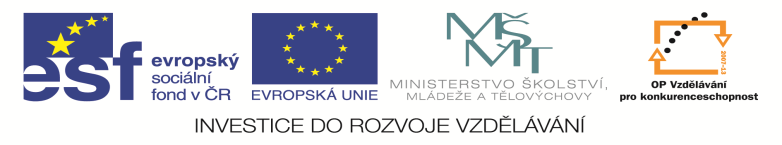 Švové (svařované) ocelové trubky
Svařované trubky:
S rovným.
Se spirálovým švem.
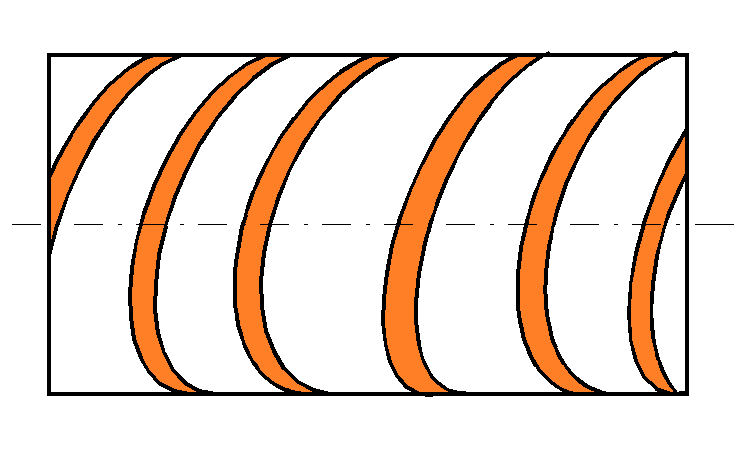 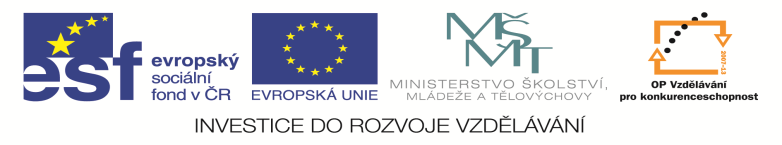 Švové svařování trubek
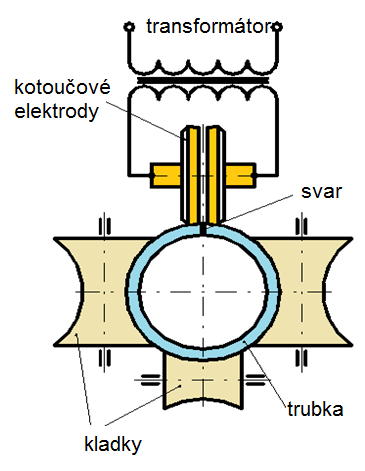 Z jakého materiálu jsou elektrody?

Co je polotovarem pro svařované trubky?

Jaký proud se ke svařování používá?
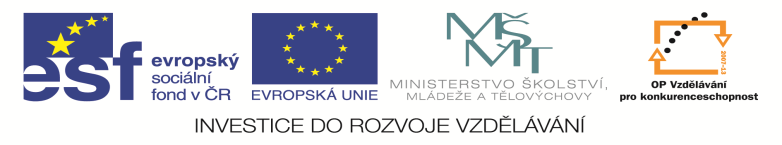 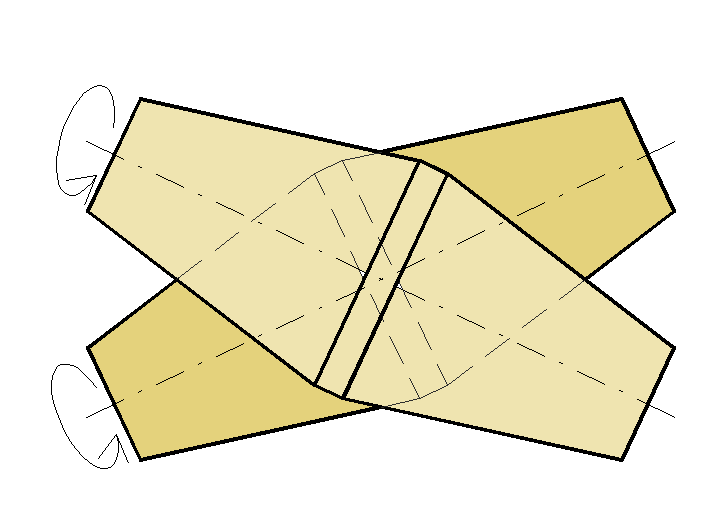 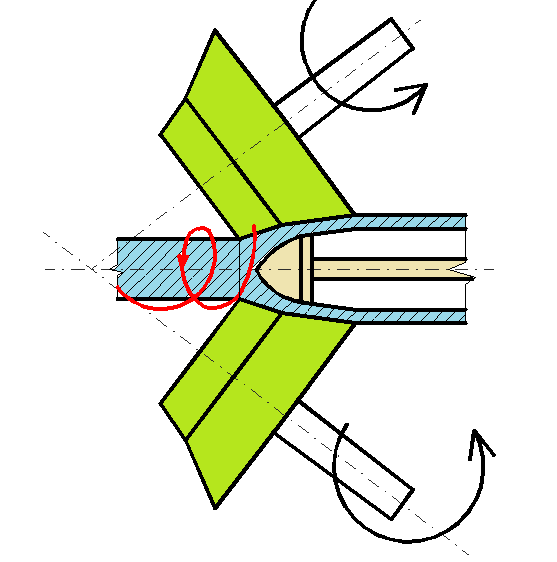 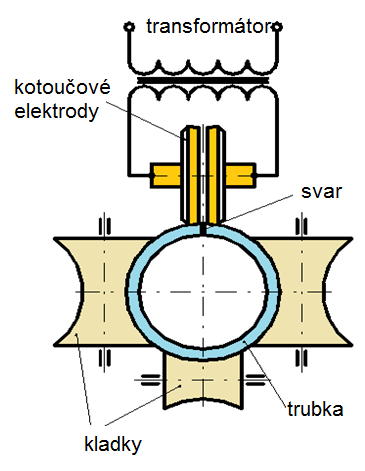 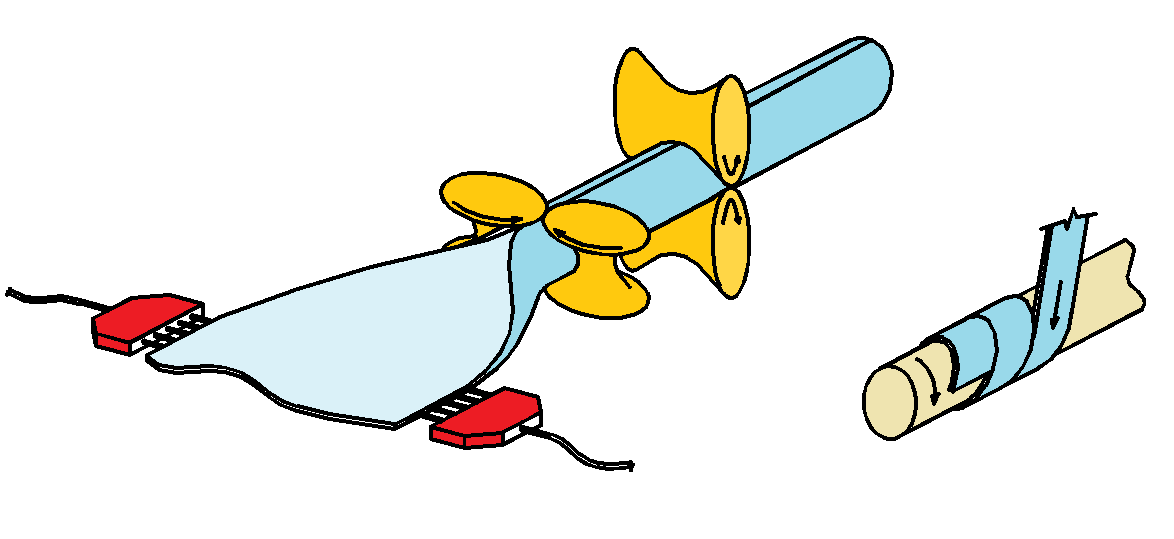 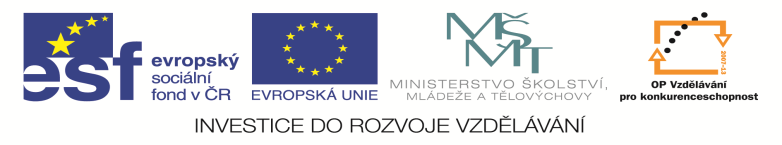 Výroba trubek a tyčí vytlačováním
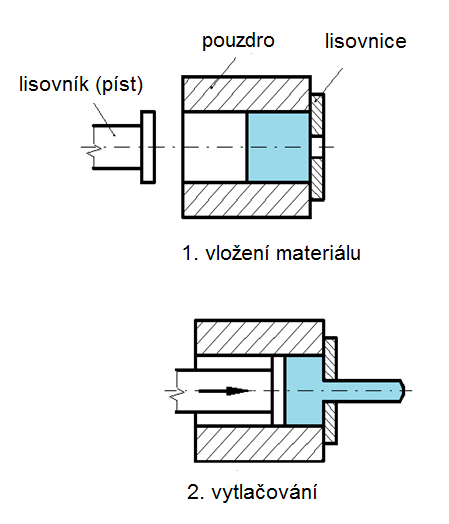 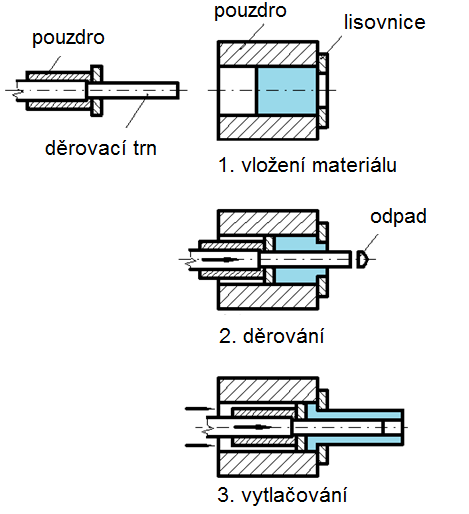 tyče a trubky z měkkých neželezných kovů, oceli a plastů
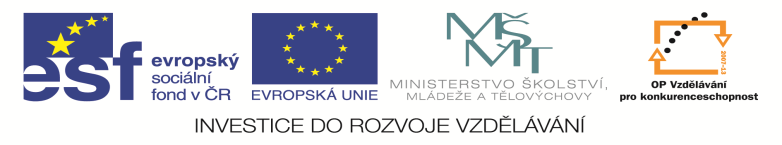 Válcování složitějších profilů
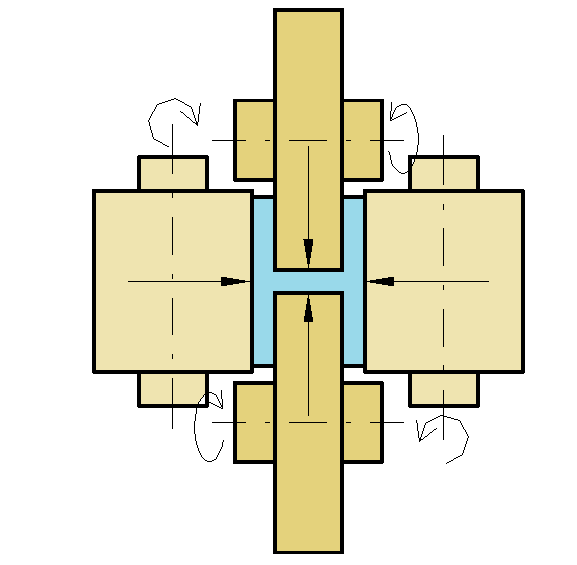 Pro válcování složitějších profilů použijeme více válců.
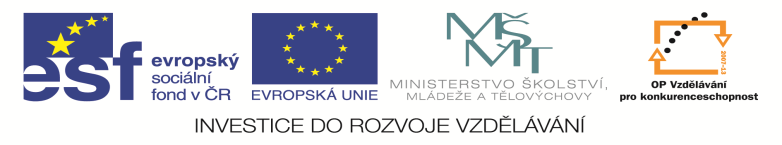 Tabulka normalizovaných polotovarů
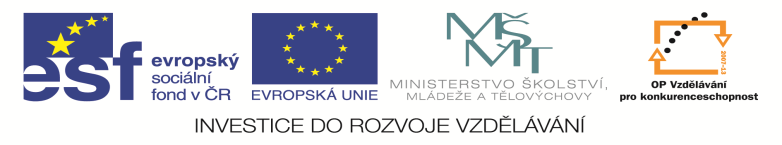 Úkol :Popište způsoby výroby trubek na obrázcích
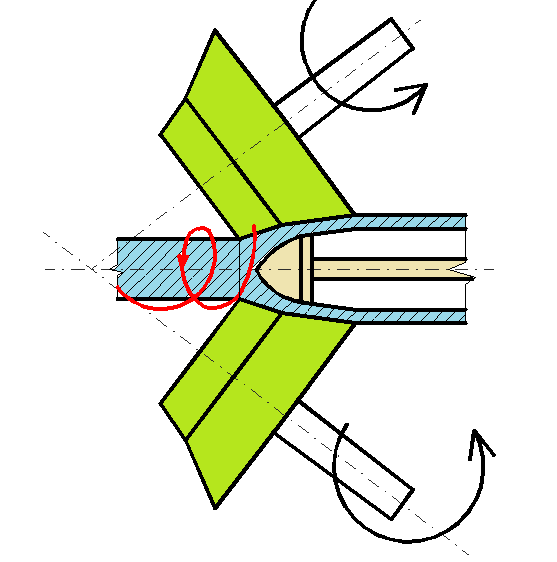 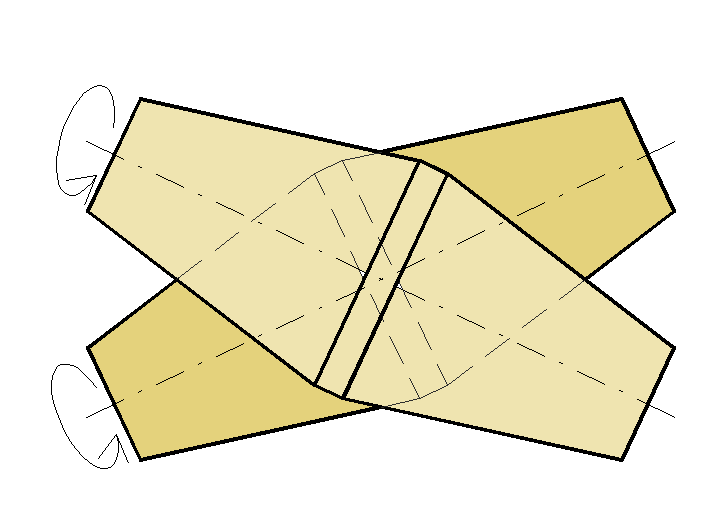 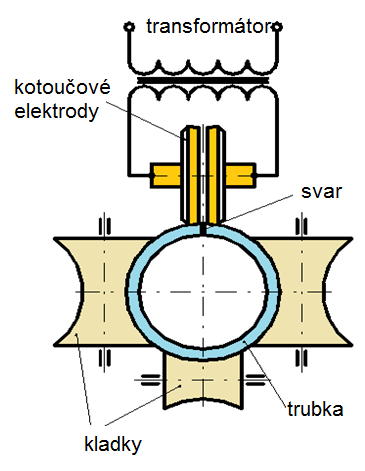 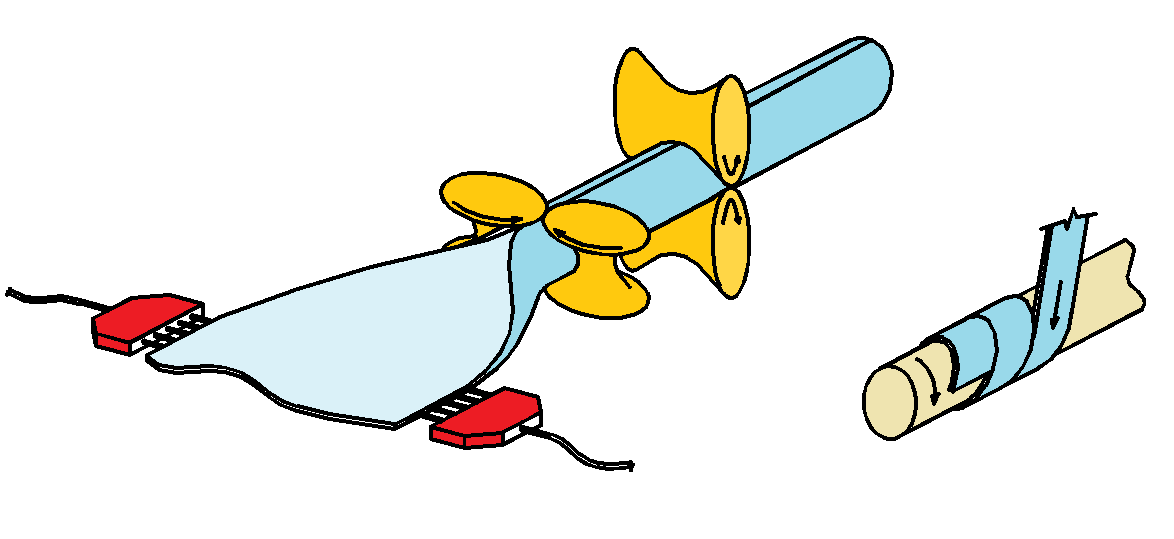 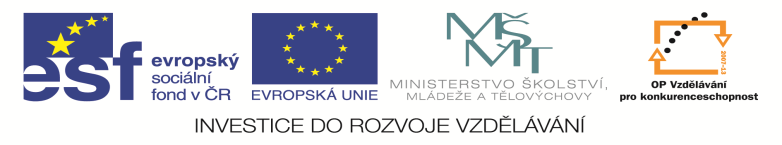 Seznam použité literatury
Hluchý, M., Kolouch, J. Strojírenská technologie 2 – 1.díl, 2. vyd. Praha: Scientia, 2001. ISBN 80-7183-244-8.
Dillinger, J. a kol. Moderní strojírenství pro školu a praxi, Praha: Europa – Sobotáles, 2007. ISBN 978-80-86706-19-1.
http://cs.wikipedia.org/wiki/Soubor:Z%C3%A1mrsk,_steel_ingots_-_2.JPG
http://commons.wikimedia.org/wiki/File:Steel_bar_rolling_machinery_-_geograph.org.uk_-_589195.jpg
http://commons.wikimedia.org/wiki/File:Steelbar.jpg